Housing Supply, Governance and Risk
Katrina Laud - Savills
22 May 2014
Our agenda
Statistics or legacy
Spinning plates
Spinning plates and skills
Spinning plates and risks
Innovation and partnership
Your Legacy
Statistics and Legacy
Do we want the history books to say 
   ‘it was too difficult’, 
                or 
   ‘they performed miracles’
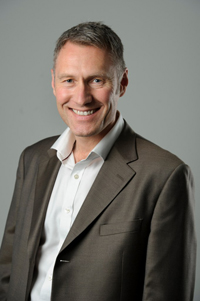 [Speaker Notes: This week publicity on Grahame Eades challenge to sector – simple message sign up to we will all add 3% growth pa. 
JRF’s research – smalls already there 5%, and could do more up to 10%
Critical to understand what the RP’s purpose is – SYHA remind us development is not the only currency of value
Yet given national undersupply of housing there is a serious question for those who seek to hunker down
Adverse social policy climate – Boards to understand their investment capacity and take informed decisions]
Spinning Plates
External, sector risks 
   Smaller RPs:-
  -  concentration of power?
  -  segregation of duties?
  -  ‘4 eyes’
  -  time
-  funding
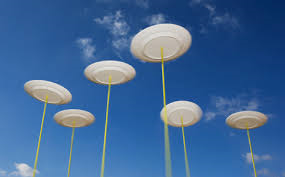 [Speaker Notes: Systemic – 
Asset-related risks – development, diversification, exposure to the housing market, maintaining existing stock 
Liability-related risks – existing debt, new debt, mark to market exposure, accounting issues 
Income-related risks – exposure to rental markets, welfare reform, supported housing 
Cost-related risks – pension costs, differential inflation rates, m&r 
Risk of doing nothing
Specific  risks around smaller players - gvnance and Exec balance, time to dot all the i s, cash to fund support/assurance]
Spinning Plates ....Board Skills
Step change in the ‘ask’ of Boards
 Strategy and capacity match?
 Demands of the operating environment
 Demands of new business models
 The wood, the trees
 Risk appetite
 Appetite for good governance
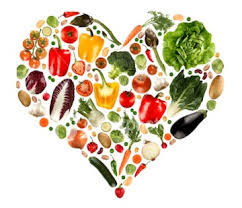 [Speaker Notes: Stargazing and grounding in a much more difficult world
Less likely to be remunerated 
Clarity – what capacity you have - £ and human
Succession not a soft target
Focus on the mission
Your risk appetite and ability to manage through
Ensure match the desirable with the realisable 
-]
Spinning Plates ....Risks
Risks are necessary, control is powerful
 Things do go wrong, get good at dealing with it
  Good governance questions to ask......
  Strengths:-
     - local intelligence
     - housing markets
     - customer profile/aspiration
     - strategic players/responses
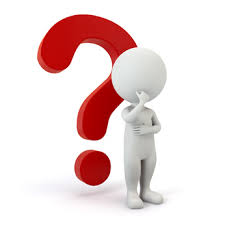 [Speaker Notes: Heat maps don’t manage risk,  people do
Look at lessons from others, prep or partnership, or support
Learning consortia
Also recognise the advantages of the smalls]
Innovation and partnership
More for the same, more for less
 Sharing sector capacity and wealth
 Sharing sector skills
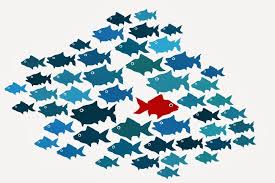 Innovation and partnership
Buddying, mentoring, networking
 Co-opting
 Strategic alliances
 Partnering, negotiating, managing
 Cost sharing vehicle
 Merger
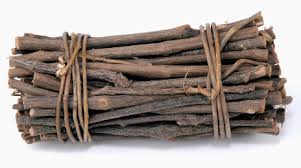 [Speaker Notes: Options – skilling the boards
- increasing dialogue on contractual models, maintain own identity, stable and ‘safe’ strategic partnership
Kenyan proverb]
Your Legacy
The history books may say ....
  
  ‘they performed miracles’
[Speaker Notes: Options 
Kenyan proverb]
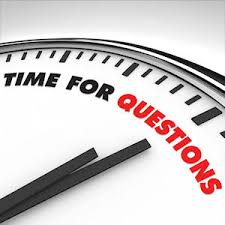